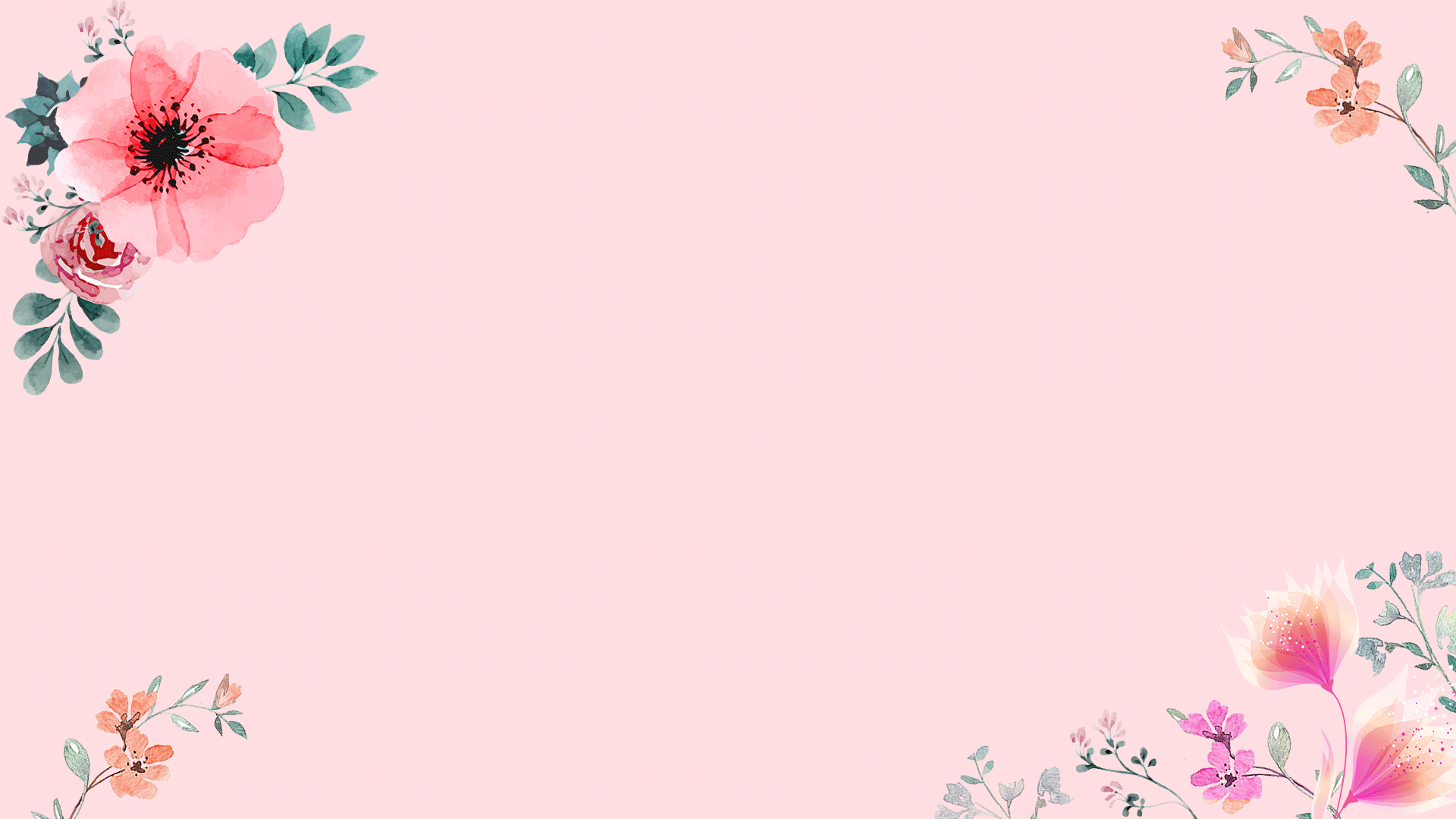 BUSINESS
述职报告
公司职业汇报/计划总结/商务汇报
汇报人：PPT818
汇报时间：20XX年
工作回顾
01
自我评价
目录
工作体会
02
工作规划和展望
03
04
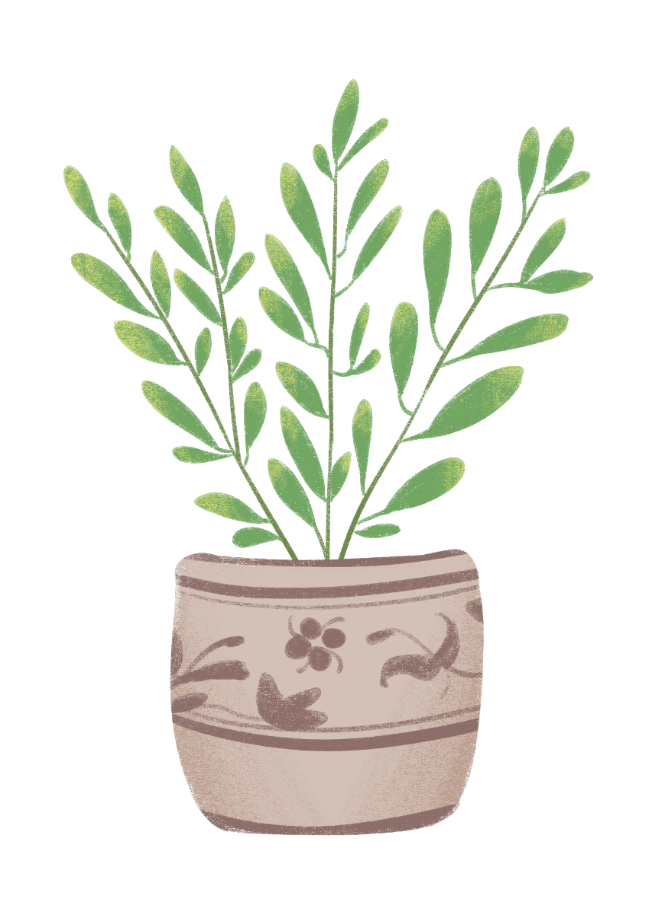 01
工作回顾
添加相关标题文字
添加相关标题文字
添加相关标题文字
添加相关标题文字
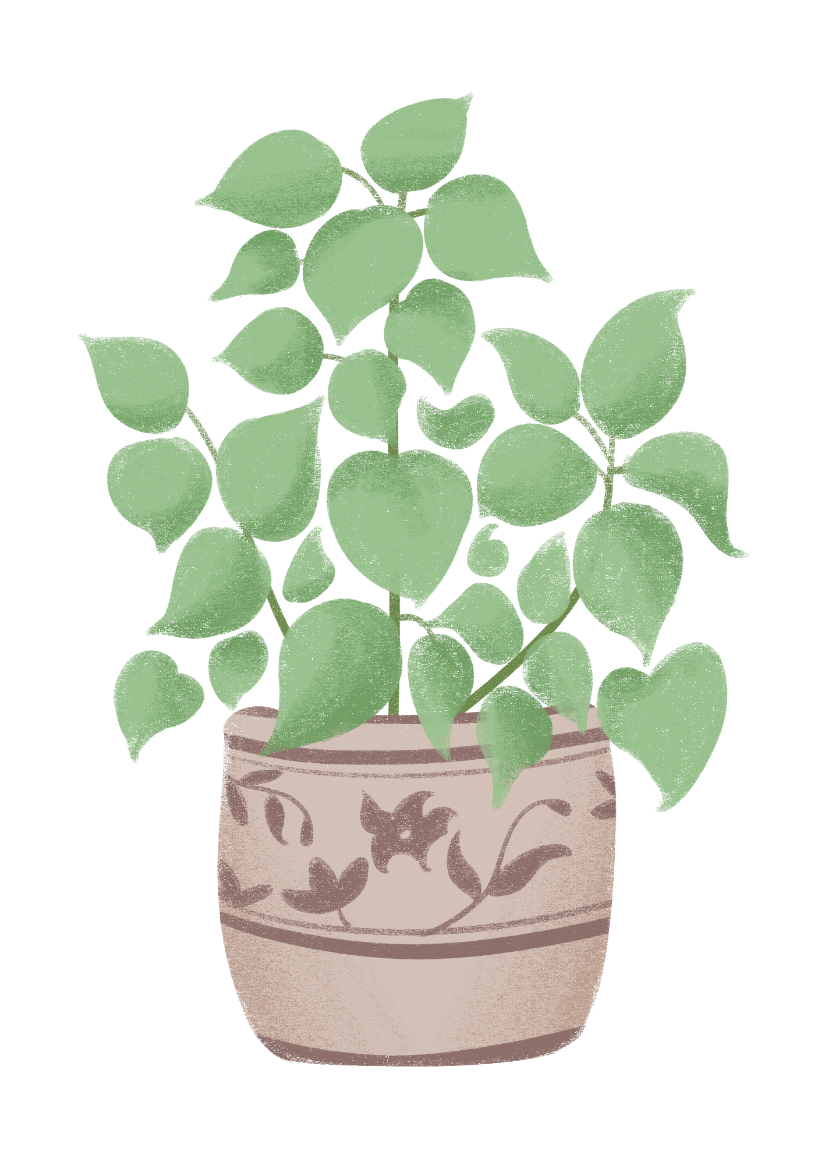 添加标题内容
请在这里输入段落文本内容请在这里输入段落文本内容请在这里输入段落文
添加标题内容
请在这里输入段落文本内容请在这里输入段落文本内容请在这里输入段落文
添加标题内容
请在这里输入段落文本内容请在这里输入段落文本内容请在这里输入段落文
单击输入标题
添加相关标题文字
点击输入你的亮出内容
或复制文本内容
图片随意更改
点击输入你的亮出内容
或复制文本内容
图片随意更改
点击输入你的亮出内容
或复制文本内容
图片随意更改
单击输入标题
6
1
请替换文字内容
Please replace text, click add relevant headline, modify the text content, also can copy your content to this directly.
请替换文字内容
Please replace text, click add relevant headline, modify the text content, also can copy your content to this directly.
添加相关标题文字
5
文字
2
4
请替换文字内容
Please replace text, click add relevant headline, modify the text content, also can copy your content to this directly.
请替换文字内容
Please replace text, click add relevant headline, modify the text content, also can copy your content to this directly.
3
文字
请替换文字内容
Please replace text, click add relevant headline, modify the text content, also can copy your content to this directly.
请替换文字内容
Please replace text, click add relevant headline, modify the text content, also can copy your content to this directly.
文字
文字
请替换文字内容
Please replace text, click add relevant headline, modify the text content, also can copy your content to this directly.Please replace text, click add relevant headline, modify the text content, also can copy your content to this directly.
请替换文字内容
请替换文字内容
02
01
Please replace text, click add relevant headline, modify the text content, also can copy your content to this directly.
Please replace text, click add relevant headline, modify the text content, also can copy your content to this directly.
请替换文字内容
请替换文字内容
03
04
Please replace text, click add relevant headline, modify the text content, also can copy your content to this directly.
Please replace text, click add relevant headline, modify the text content, also can copy your content to this directly.
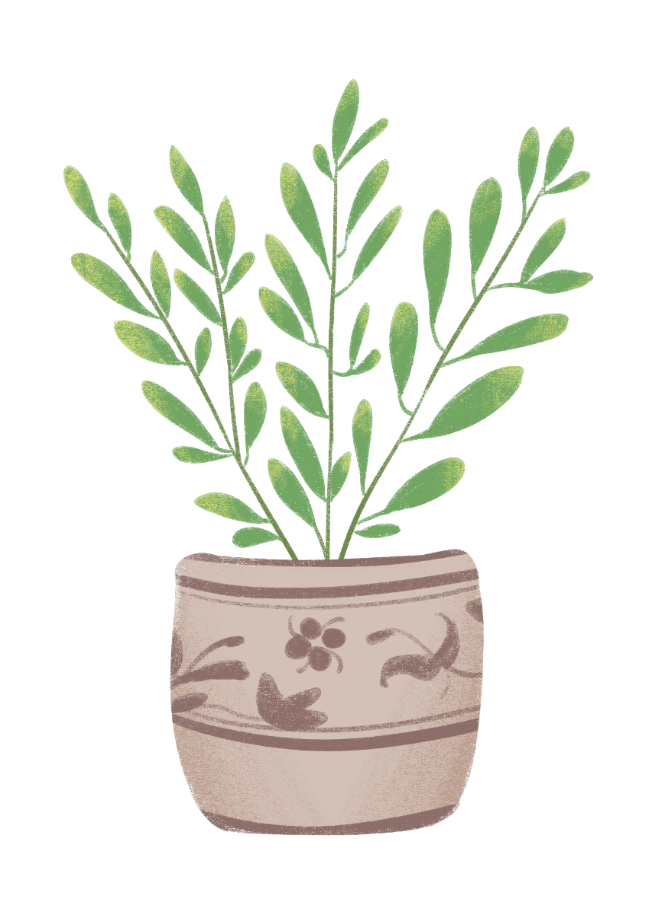 02
自我评价
添加相关标题文字
添加相关标题文字
添加相关标题文字
添加相关标题文字
单击输入标题
添加相关标题文字
请替换文字内容
请替换文字内容
请替换文字内容
请替换文字内容
Please replace text, click add relevant headline, modify the text content, also can copy your content to this directly.
Please replace text, click add relevant headline, modify the text content, also can copy your content to this directly.
Please replace text, click add relevant headline, modify the text content, also can copy your content to this directly.
Please replace text, click add relevant headline, modify the text content, also can copy your content to this directly.
单击输入标题
添加相关标题文字
点击请替换文字内容
点击请替换文字内容
SUBTITLE OF THIS ARTICLE
SUBTITLE OF THIS ARTICLE
请替换文字内容，点击添加相关标题文字，修改文字内容，也可以直接复制你的内容到此。请替换文字内容，点击添加相关标题文字，修改文字内容，也可以直接复制你的内容到此。
请替换文字内容，点击添加相关标题文字，修改文字内容，也可以直接复制你的内容到此。请替换文字内容，点击添加相关标题文字，修改文字内容，也可以直接复制你的内容到此。
请替换文字内容
请替换文字内容
请替换文字内容
Please replace text, click add relevant headline, modify the text content, also can copy your content to this directly.
Please replace text, click add relevant headline, modify the text content, also can copy your content to this directly.
请替换文字内容
请替换文字内容
Please replace text, click add relevant headline, modify the text content, also can copy your content to this directly.
Please replace text, click add relevant headline, modify the text content, also can copy your content to this directly.
The user can demonstrate on a projector or computer, or print the presentation and make it into a film to be used in a wider field
标题文字添加
标题文字添加
标题文字添加
The user can demonstrate on a projector or computer, or print the presentation and make it into a film to be used in a wider field
The user can demonstrate on a projector or computer, or print the presentation and make it into a film to be used in a wider field
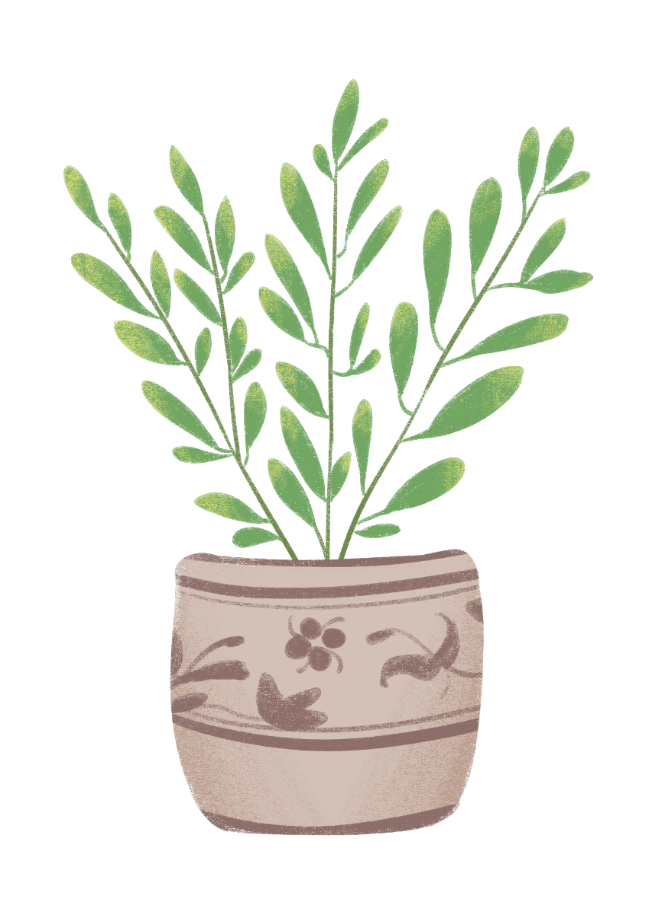 03
工作体会
添加相关标题文字
添加相关标题文字
添加相关标题文字
添加相关标题文字
文字内容
文字内容
文字内容
文字内容
文字内容
文字内容
请替换文字内容，点击添加相关标题文字，修改文字内容，也可以直接复制你的内容到此。请替换文字内容，点击添加相关标题文字，修改文字内容，也可以直接复制你的内容到此。请替换文字内容，点击添加相关标题文字，修改文字内容，也可以直接复制你的内容到此。请替换文字内容，点击添加相关标题文字
26%
56%
45%
39%
26%
56%
45%
26%
26%
39%
文字内容
文字内容
文字内容
文字内容
文字内容
文字内容
文字内容
文字内容
文字内容
文字内容
请替换文字内容
Please replace text, click add relevant headline, modify the text content, also can copy your content to this directly. Please replace text, click add relevant headline, modify the text content, also can copy your content to this directly. Please replace text, click add relevant headline, modify the text content, also can copy your content to this directly. Please replace text, click add relevant headline, modify the text content, also can copy your content to this directly.
请替换文字内容
Please replace text, click add relevant headline, modify the text content, also can copy your content to this directly.。
请替换文字内容
1
60%
80%
请替换文字内容
请替换文字内容
请替换文字内容
2
Please replace text, click add relevant headline, modify the text content, also can copy your content to this directly.
Please replace text, click add relevant headline, modify the text content, also can copy your content to this directly.
3
请替换文字内容
55%
93%
请替换文字内容
请替换文字内容
Please replace text, click add relevant headline, modify the text content, also can copy your content to this directly.
Please replace text, click add relevant headline, modify the text content, also can copy your content to this directly.
请替换文字内容
4
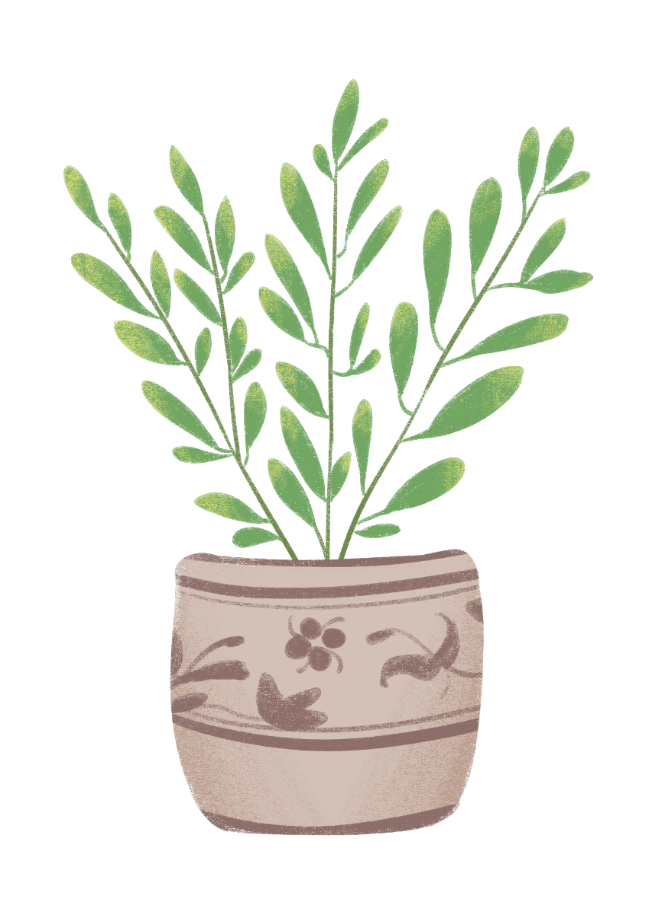 04
工作规划和展望
添加相关标题文字
添加相关标题文字
添加相关标题文字
添加相关标题文字
点击请替换文字内容
点击请替换文字内容
请替换文字内容，添加相关标题，修改文字内容，也可以直接复制你的内容到此。请替换文字内容，添加相关标题
请替换文字内容，添加相关标题，修改文字内容，也可以直接复制你的内容到此。请替换文字内容，添加相关标题
点击请替换文字内容
点击请替换文字内容
请替换文字内容，添加相关标题，修改文字内容，也可以直接复制你的内容到此。请替换文字内容，添加相关标题，修改文字内容，也可以直接复制你的内容到此。
请替换文字内容，添加相关标题，修改文字内容，也可以直接复制你的内容到此。请替换文字内容，添加相关标题，修改文字内容，也可以直接复制你的内容到此。
STEP 1
STEP 3
STEP 2
STEP 4
请替换文字内容
请替换文字内容
请替换文字内容
请替换文字内容
点击添加相关标题文字，点击添加相关标题文字，点击添加相关标题文字，点击添加相关标题文字，点击添加相关标题文字。
点击添加相关标题文字，点击添加相关标题文字，点击添加相关标题文字，点击添加相关标题文字，点击添加相关标题文字。
点击添加相关标题文字，点击添加相关标题文字，点击添加相关标题文字，点击添加相关标题文字，点击添加相关标题文字。
点击添加相关标题文字，点击添加相关标题文字，点击添加相关标题文字，点击添加相关标题文字，点击添加相关标题文字。
方法一
方法二
方法三
请在这里输入您的文字；请在这里输入您的文字；请在这里输入您的文字；请在这里输入您的文字。
请在这里输入您的文字；请在这里输入您的文字；请在这里输入您的文字；请在这里输入您的文字。
请在这里输入您的文字；请在这里输入您的文字；请在这里输入您的文字；请在这里输入您的文字。
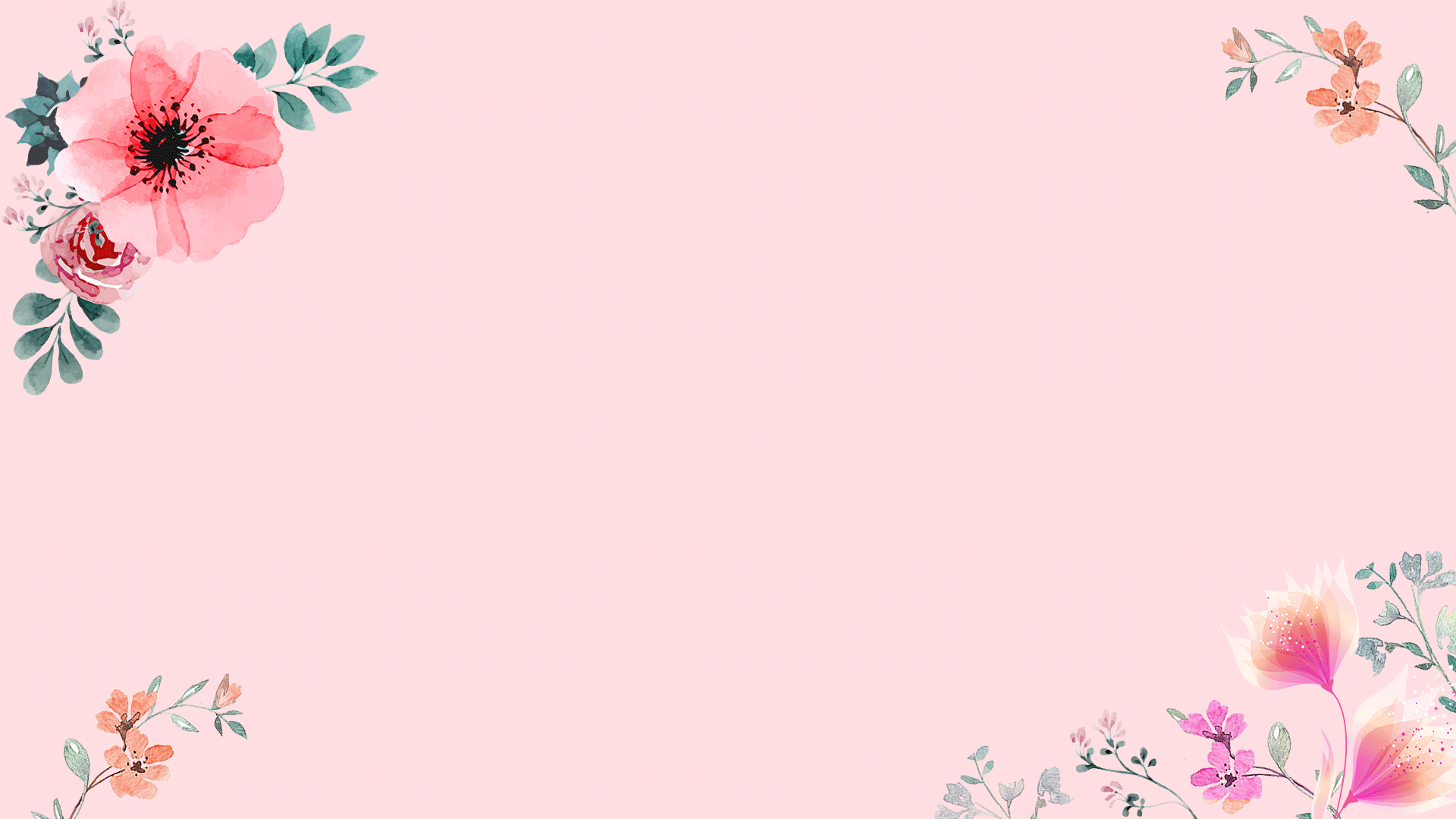 BUSINESS
谢谢观赏
公司职业汇报/计划总结/商务汇报
汇报人：PPT818
汇报时间：20XX年